Towards High Performance Processing of Streaming Data
May-27-2016
Supun Kamburugamuve, Saliya Ekanayake, Milinda Pathirage and Geoffrey C. Fox
Indiana University
Bloomington, USA
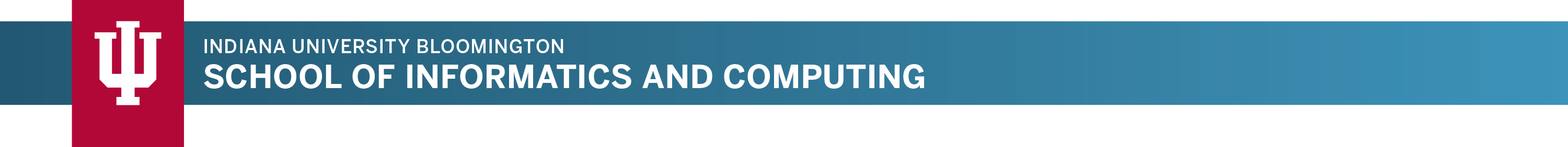 Outline
Research Motivation
Distributed stream processing systems (DSPFs)
Communication improvements
Results
Future work
Background & Motivation
Robotics Applications
Time series data visualization in real time
Simultaneous Localization and Mapping
N-Body Collision Avoidance
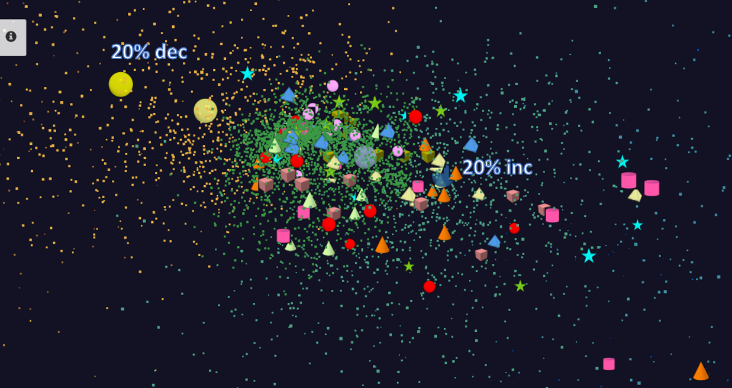 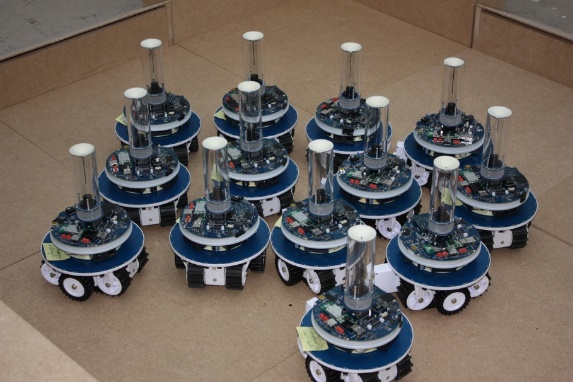 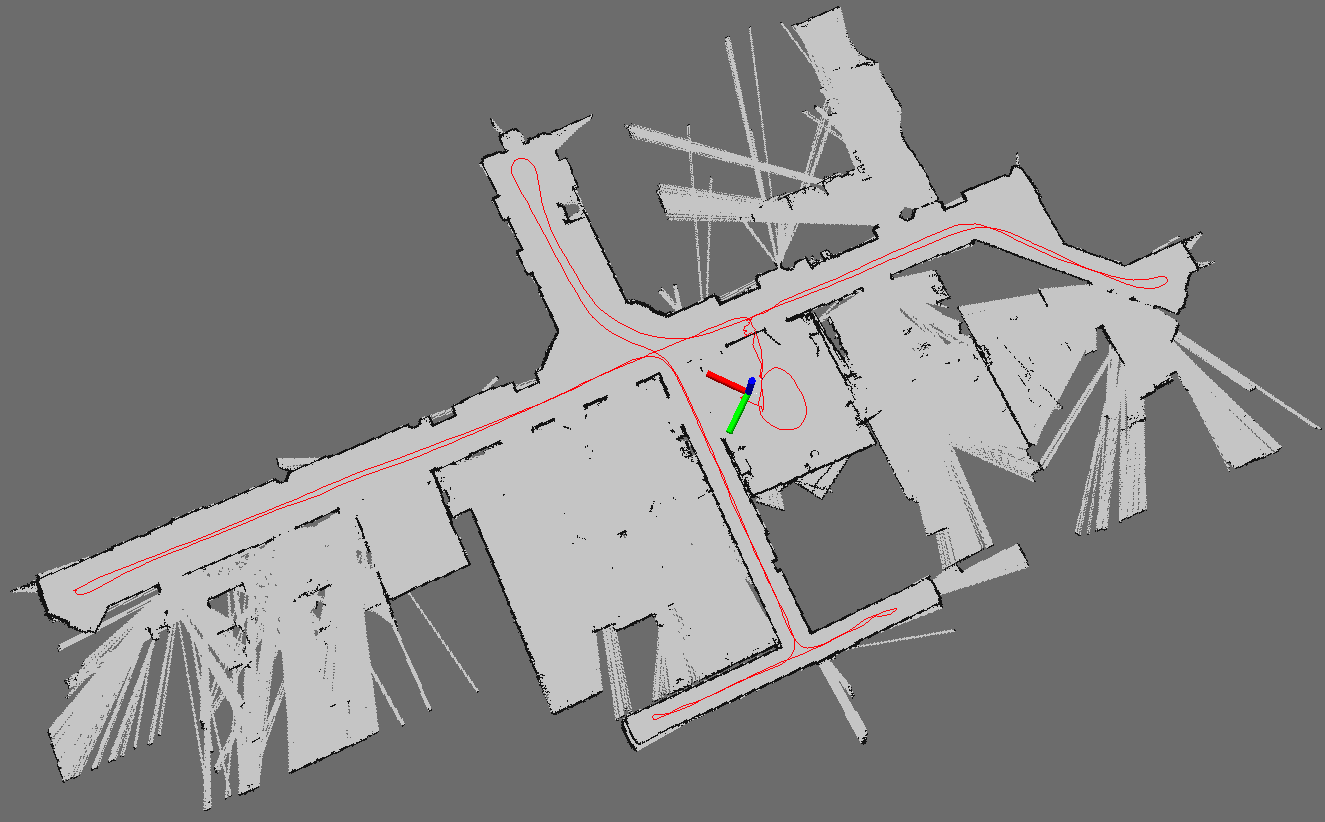 Work in progress
Robot with a Laser Range Finder
Robots need to avoid collisions when they move
Map Built from Robot data
HPC Applications
Cloud Applications
Data pipeline
Sending to 
Persisting 
to storage
Multiple 
streaming 
workflows
Sending to 
pub-sub
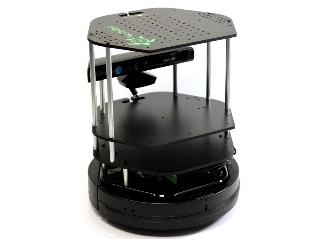 A stream application with some tasks running in parallel
Gateway
Message Brokers
RabbitMQ, Kafka
Streaming 
workflow
Streaming Workflows
Apache Storm
End to end delays without any processing is less than 10ms
Hosted in FutureSystems OpenStack cloud which is accessible through IU network
Improving communications
Broadcast communication
Shared memory communication between workers in a node
Streaming Application
Stream of events
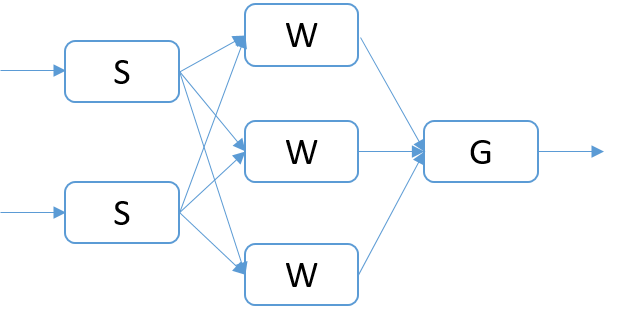 Event processing logic
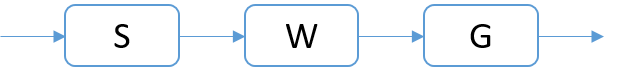 User Graph
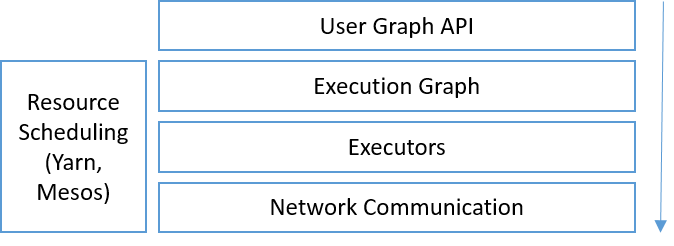 Execution Graph
User graph is converted to an execution graph
Communication methods
Broadcast, Round Robin, Direct, Stream Partitioning
Example applications
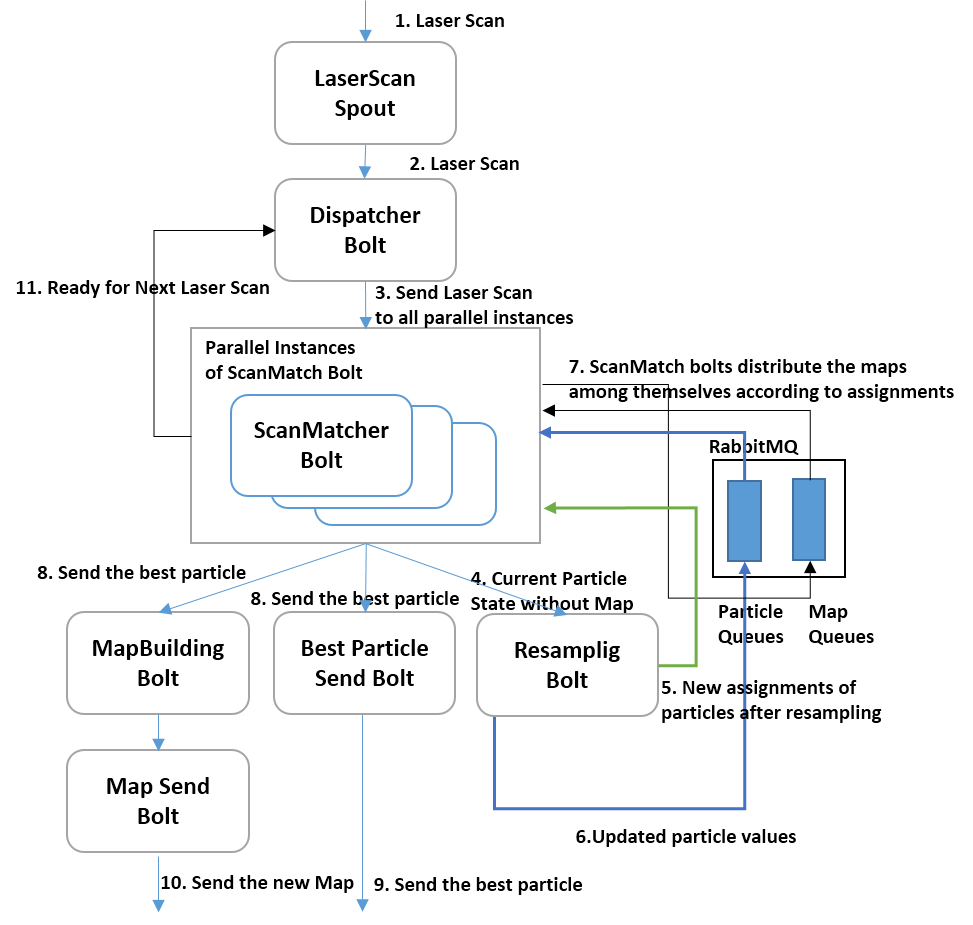 N-Body collision avoidance
SLAM
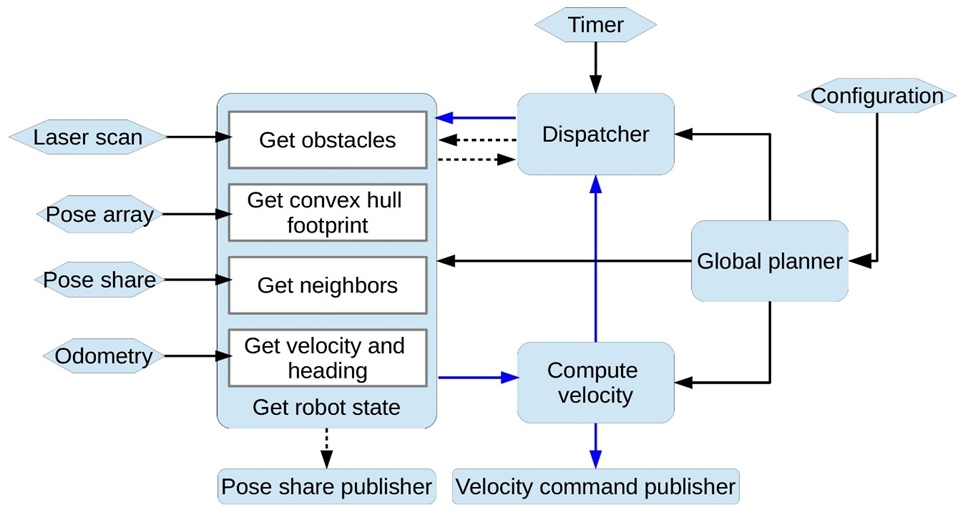 Particles are distributed 
in parallel tasks
Map building happens periodically
Execution Graph Distribution in the Storm Cluster
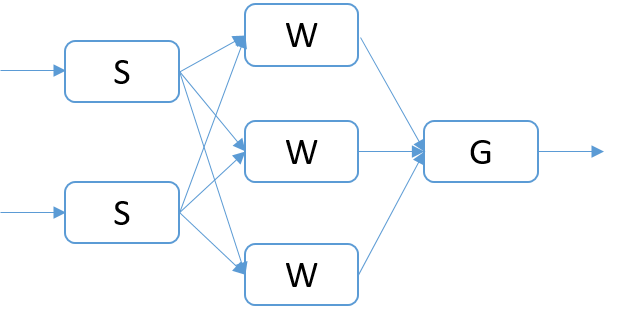 Node-1
Node-2
W
G
S
S
W
W
Worker
Worker
Worker
Worker
Two node cluster each running two workers. The tasks of the Topology is assigned to the workers
Communications in Storm
W
B
Node-1
Node-1
Node-2
Node-2
W-2
W-2
W-6
W-6
B-1
B-1
W-4
W-4
W-3
W-3
W-7
W-7
W-1
W-1
W-5
W-5
Worker
Worker
Worker
Worker
Worker
Worker
Worker
Worker
Worker and Task distribution of Storm
A worker hosts multiple tasks. B-1 is a task of component B and W-1 is a task of W
Communication links are between workers
These are multiplexed among the tasks
9
Default Broadcast
Node-1
Node-2
W-2
W-6
B-1
W-4
W-3
W-7
W-1
W-5
Worker
Worker
Worker
Worker
B-1 wants to broadcast a message to W, it sends 6 messages through 3 TCP communication channels and send 1 message to W-1 via memory
10
Optimized Broadcast
Binary tree
Workers arranged in a binary tree
Flat tree
Broadcast from the origin to 1 worker in each node sequentially. This worker broadcast to other workers in the node sequentially
Bidirectional Rings
Workers arranged in a line
Starts two broadcasts from the origin and these traverse half of the line
Three Algorithms for broadcast
Ring
Serial Broadcast
Binary tree
Flat tree
Example broadcasting communications for each algorithm in a 4 node cluster with each machine having 4 workers. The outer green boxes show cluster machines and inner small boxes show workers. The top box displays the broadcasting worker and arrows illustrate the communication among the workers
Shared memory based Communications
Inter process communications using shared memory for a single node
Multiple writer single reader design
Writer breaks the message in to packets and puts them to memory
Reader reads the packets and assemble the message
Shared Memory Communications
Read packet by packet sequentially
Write
Reader
Writer 01
Obtain the write location atomically and increment
Writer 02
Write
Shared File
Use a new file when the file size is reached
Reader deletes the files after it reads them fully
Fields
Bytes
Packet Structure
Experiments
11 Node cluster
1 Node – Nimbus & ZooKeeper
1 Node – RabbitMQ 
1 Node – Client
8 Nodes – Supervisors with 4 workers each
Client sends messages with the current timestamp, the topology returns a response with the same time stamp. Latency = current time - timestamp
W
RabbitMQ
RabbitMQ
W
R
G
B
W
Client
Memory Mapped Communications
Relative Importance of Shared Memory Communication to TCP
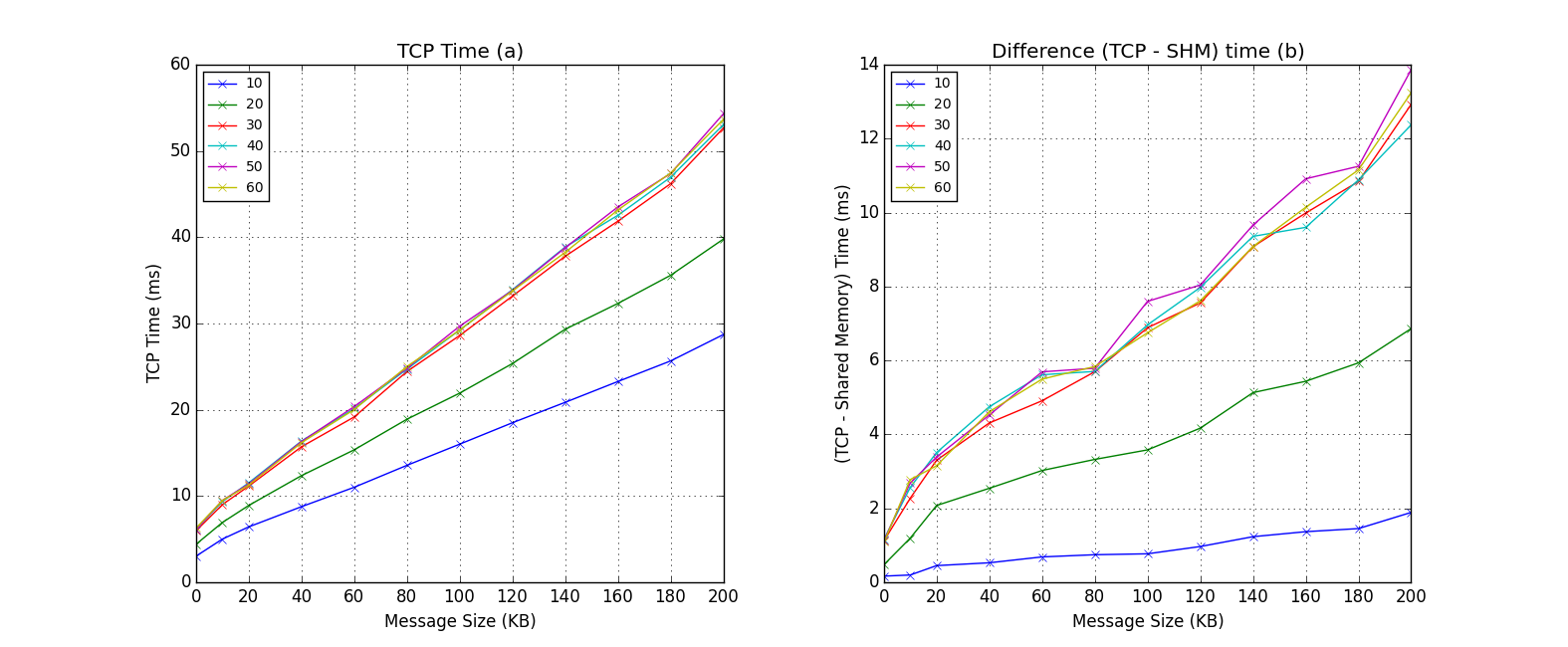 A topology with communications going through all the workers arranged in a line
No significant difference 
because we are using all 
the workers in the cluster beyond 30 workers
Default TCP implementation Latency
Y axis shows the difference in latency of default TCP implementation and shared memory based implementation (TCP - SHM)
About 25% reduction for 32 workers
Broadcast Latency Improvement
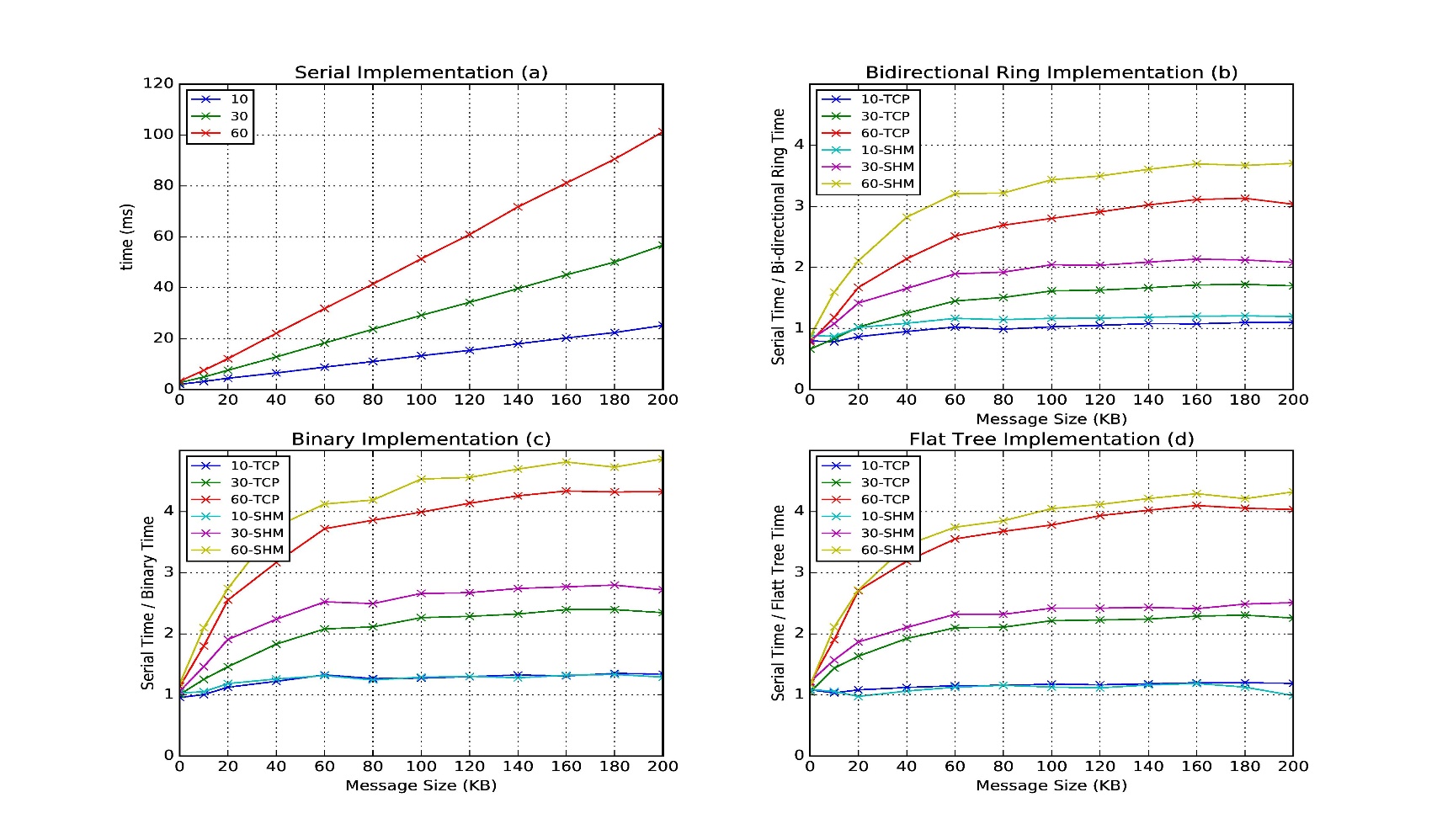 Speedup of latency with both TCP based and Shared Memory based communications for different algorithms
Latency of binary tree, flat tree and bi-directional ring implementations compared to serial implementation. Different lines show varying parallel tasks with TCP communications and shared memory communications(SHM).
Throughput
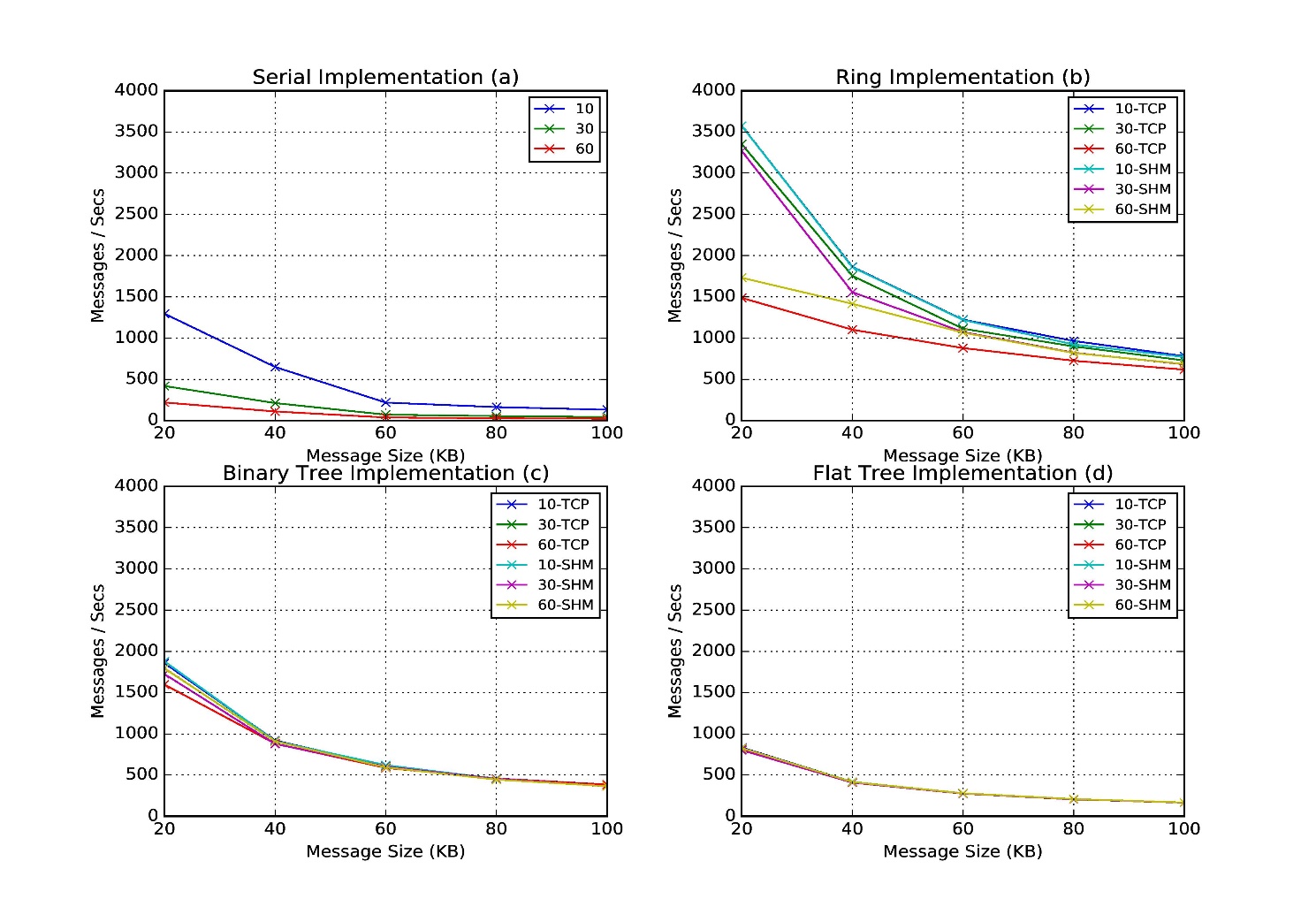 Throughput of serial, binary tree, flat tree and ring implementations. Different lines show varying parallel tasks with TCP communications and shared memory communications (SHM)
Future Work
Implement the Shared memory and communication algorithms for other stream engines (Twitter Heron)
Experiment on larger clusters with applications
HPC Scheduler for Streaming applications (Slurm, Torque)
C++ APIs for data processing
High performance interconnects for high throughput low latency communications in HPC clusters
Scheduling to take advantage of the shared memory & collective communications
Summary
Communication algorithms reduce the network traffic and increases throughput
Ring gives the best throughput and binary tree best latency
Shared memory communications reduce the latency further but not throughput because TCP is the bottleneck
This work was partially supported by NSF CIF21 DIBBS 1443054 and AFOSR FA9550-13-1-0225 awards. We would also like to express our gratitude to the staff and system administrators at the Digital Science Center (DSC) at Indiana University for supporting us on this work.
References
Projects https://github.com/iotcloud
SLAM http://dl.acm.org/citation.cfm?id=2896433
Collision Avoidance http://goo.gl/xdB8LZ
Time series data visualization http://dsc.soic.indiana.edu/publications/tsmap3d.pdf
Apache Storm http://storm.apache.org/
Twitter Heron https://github.com/twitter/heron